George Whitehead & Grace Hwang
Gyeonggi-do Institute for Foreign Language Education
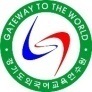 Language
Language
Meaning
Meaning
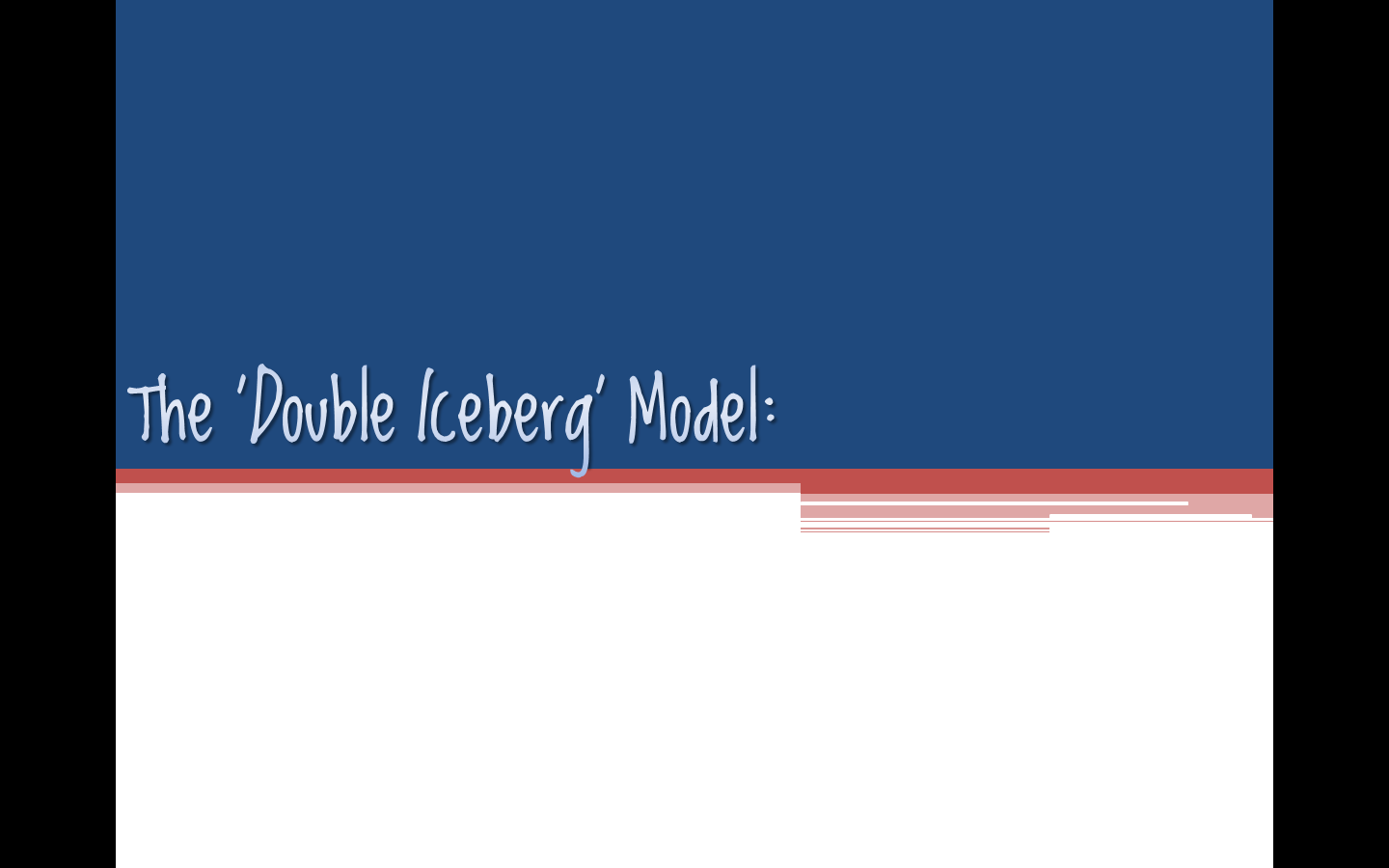 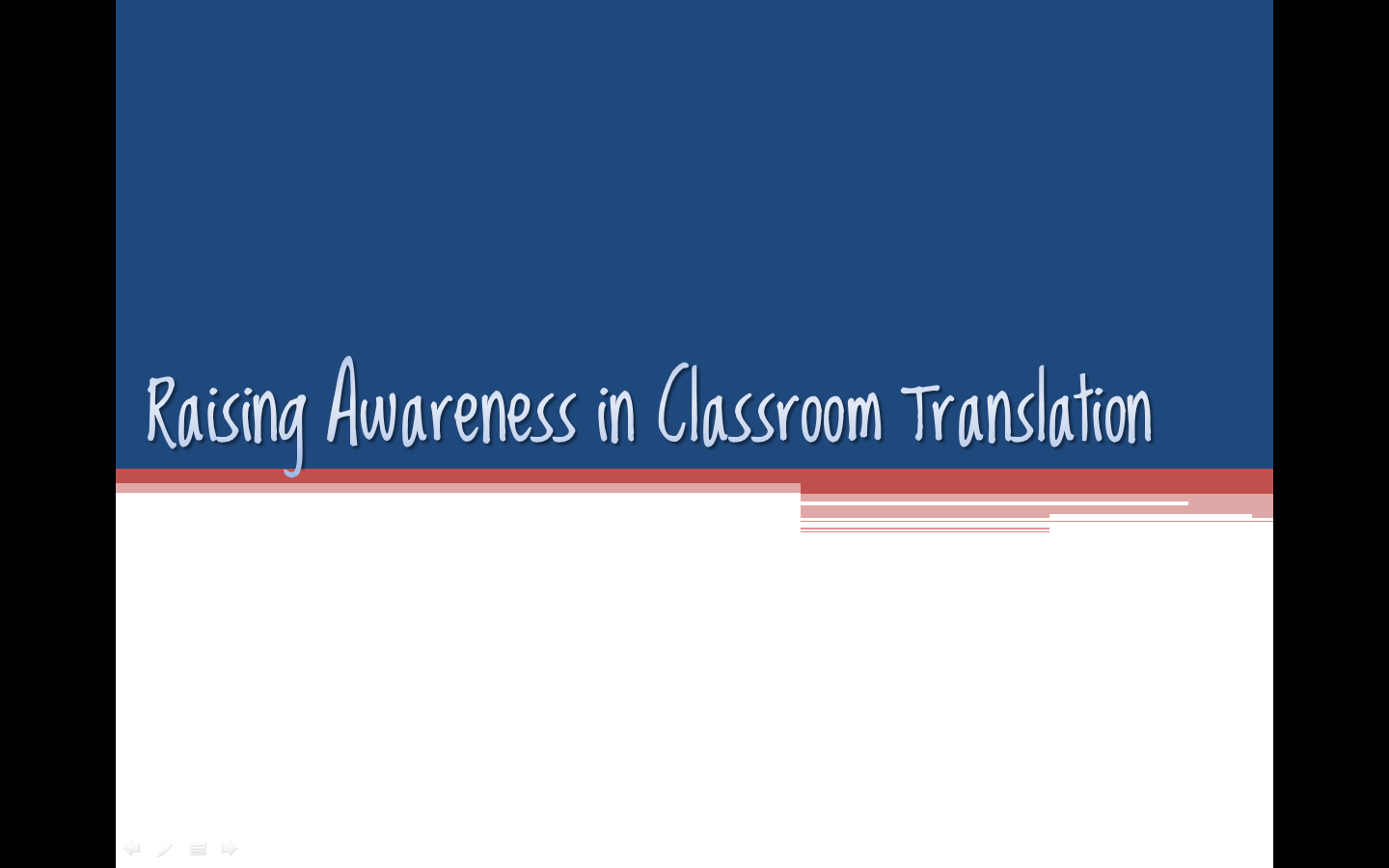 English
Korean
Rationale for the Model
Widespread classroom translation practices continue to focus on word-to-word memorization often leading to inaccuracies and long-term misunderstandings of the L2 language.
Iceberg Representations
Iceberg: represents the relationship between language and meaning in a  single language.

Language: represents written/spoken words and phrases in a set language.

Meaning: represents the contextual meaning of words and phrases in a set language.
Aims of the Model
To raise awareness of some risky, common practices in classroom translation that often lead to learners' inaccurate understanding of the target language. 

To propose a set of mental steps teachers can follow in order to provide more accurate and complete use of translation in the L2 classroom.
Implications
When only surface level information is conveyed, there may be an incomplete transfer of meaning, resulting in unintentional, incomplete knowledge and understanding of the target language.

It is important for teachers to comprehend the contextual meaning of the content they are teaching in order to provide accurate and complete information to their learners.  

Contextual meanings may differ depending on the background of the speaker. 










NOTE: If teachers can teach the target language using comprehensible L2, then it is strongly recommend that this be their first choice.
Applying the Double Iceberg Model
Comprehend the English meaning of the word or phrase in the context you are teaching it.

Avoid teaching multiple definitions as the context will give you the correct meaning to teach.

Decide on what method would be the clearest and fastest to teach the contextual meaning to your learners. (ie. Visual aids, English synonyms, antonyms, examples,  L1) 
If the teacher decides to teach the meaning using L1, consider the type of word-meaning relationship that exists between the target language and learners L1.
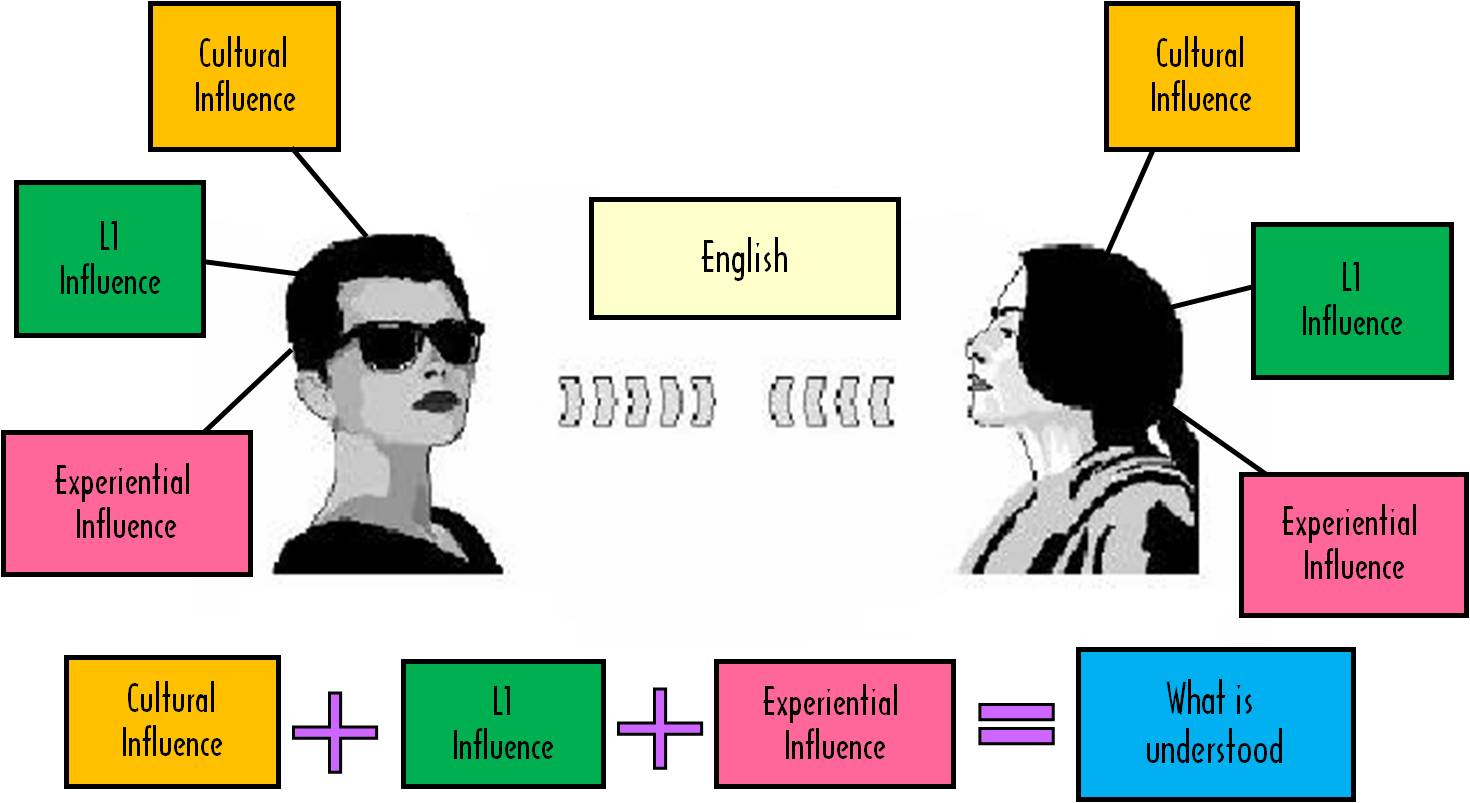 1:1 Relationship
Fake 1:1 Relationship (A)
Fake 1:1 Relationship (B)
1:0 Relationship
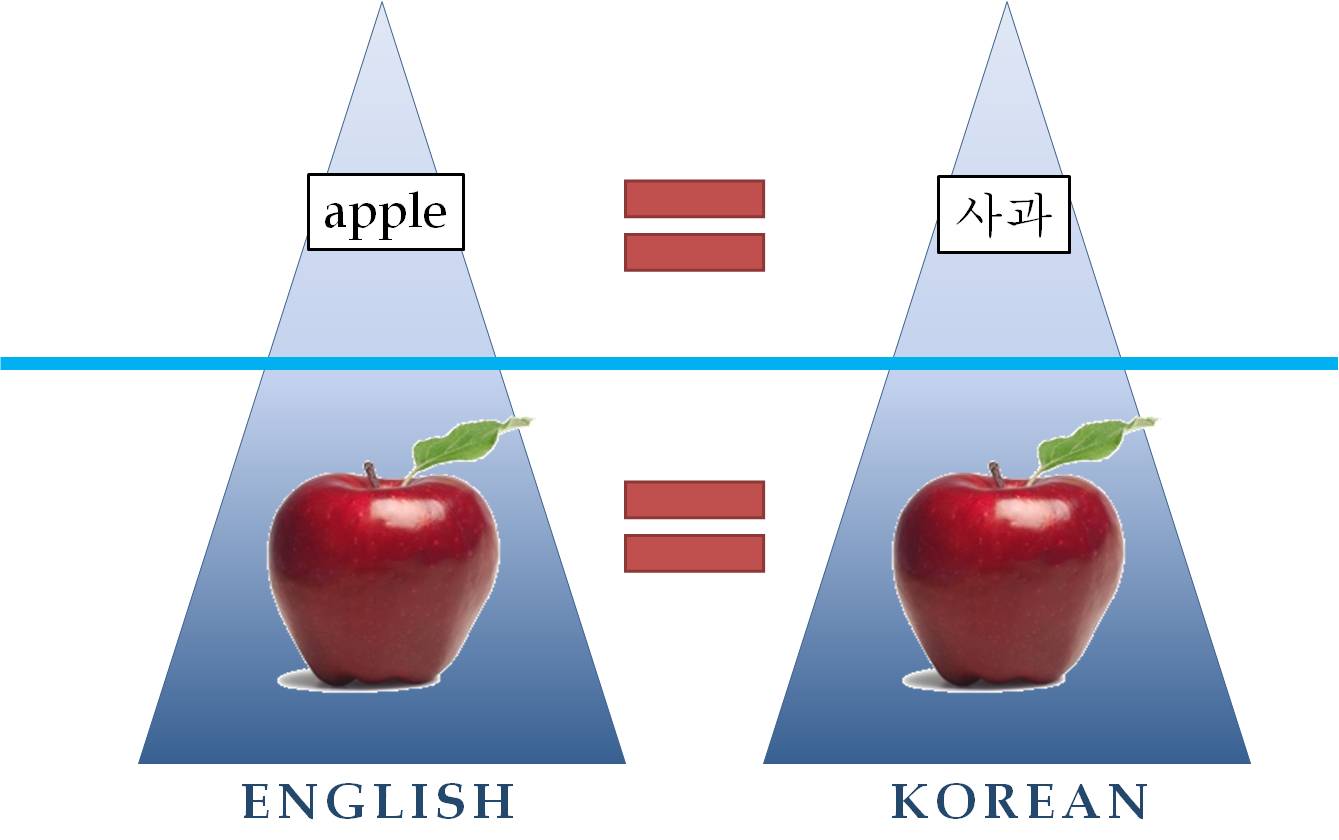 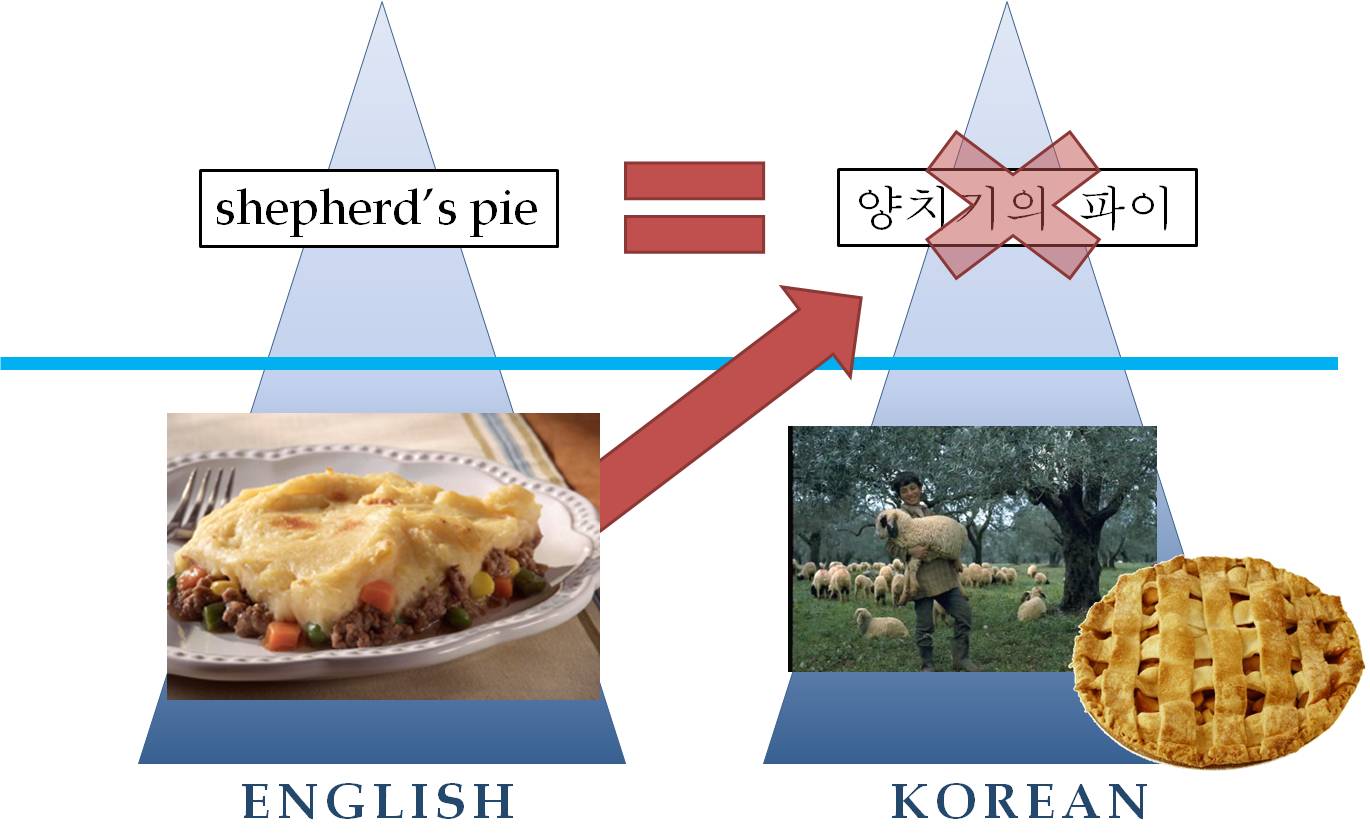 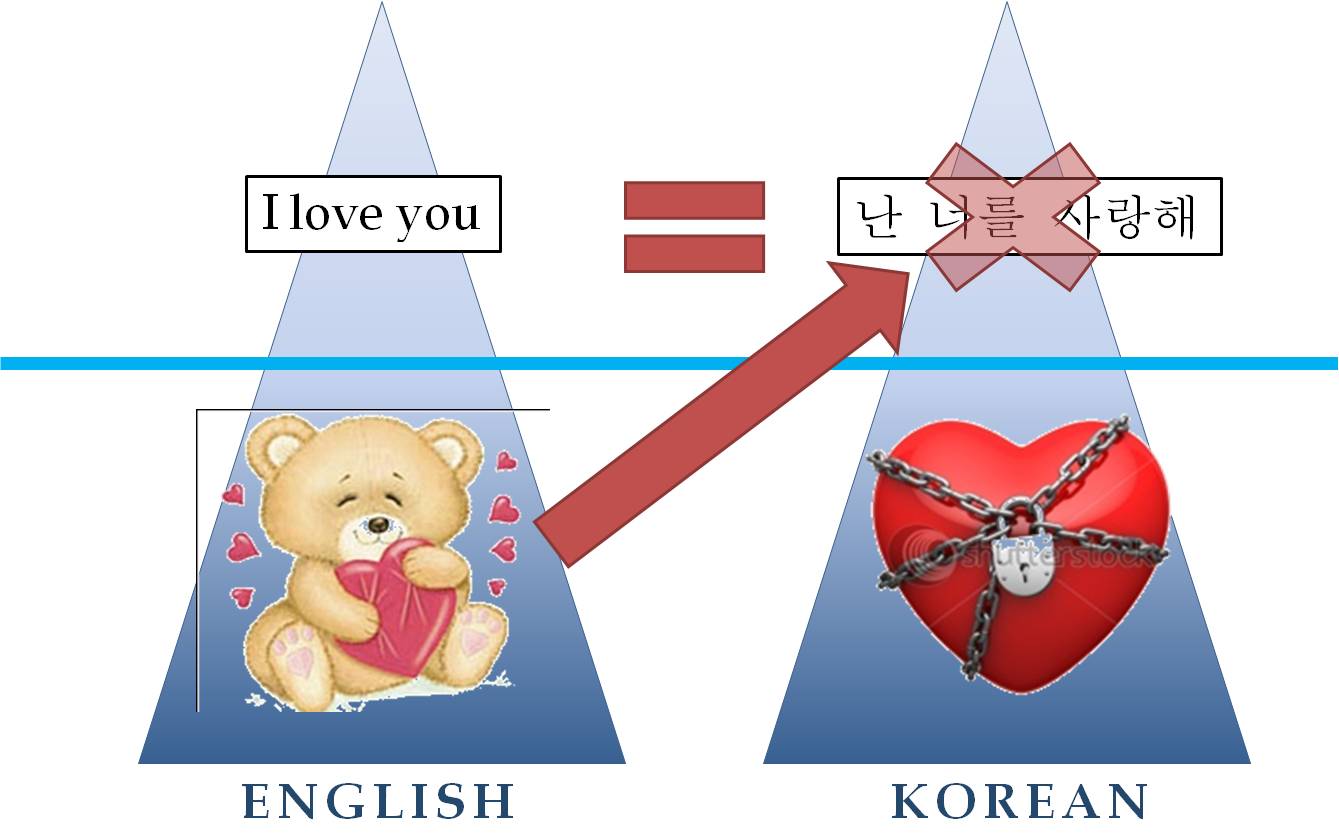 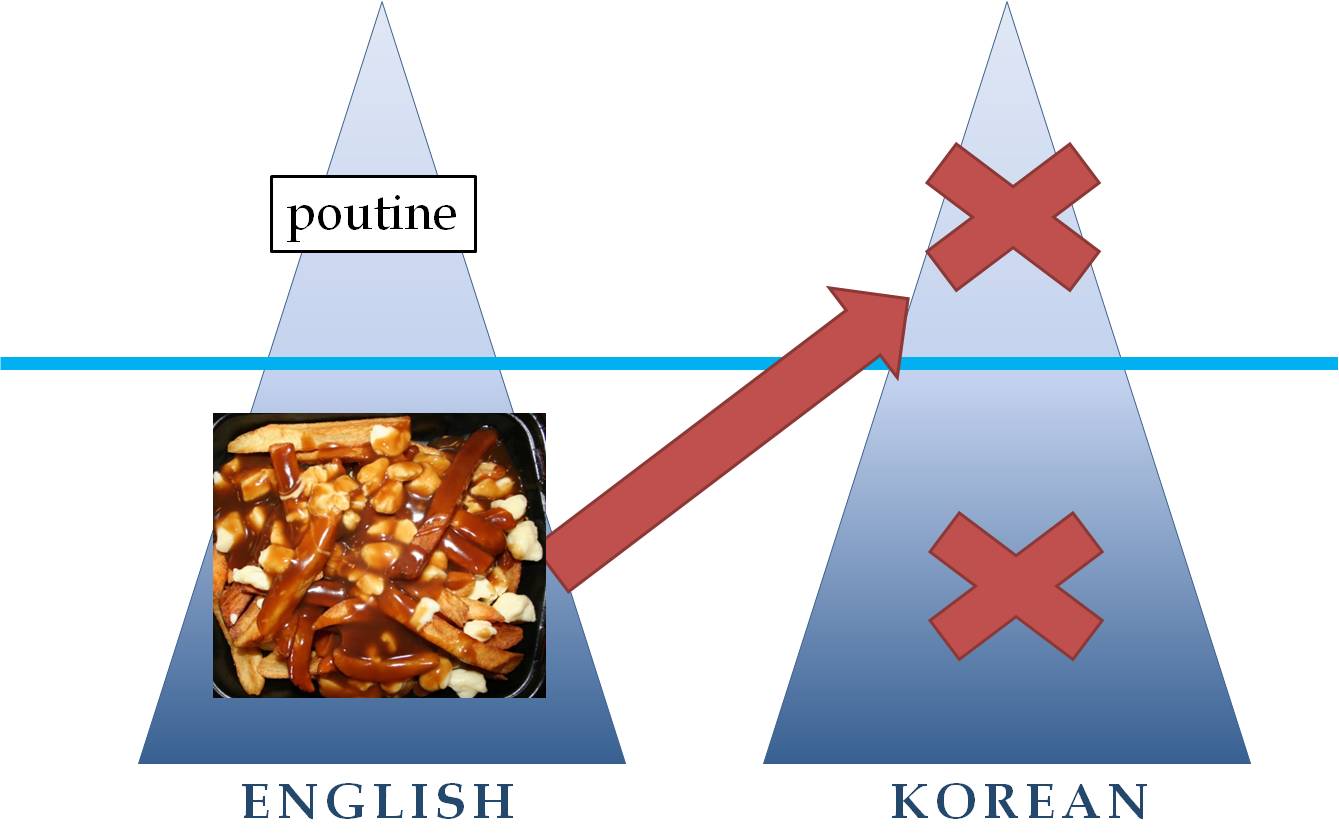